Схемапроезда к месту проведения акции по посадке лесаМосковская область, Сергиево-Посадский район, Сергиево-Посадское лесничествоТоргашинское участковое лесничество, квартал  90 площадь 0,3 га,квартал  90 площадь  0,6 га
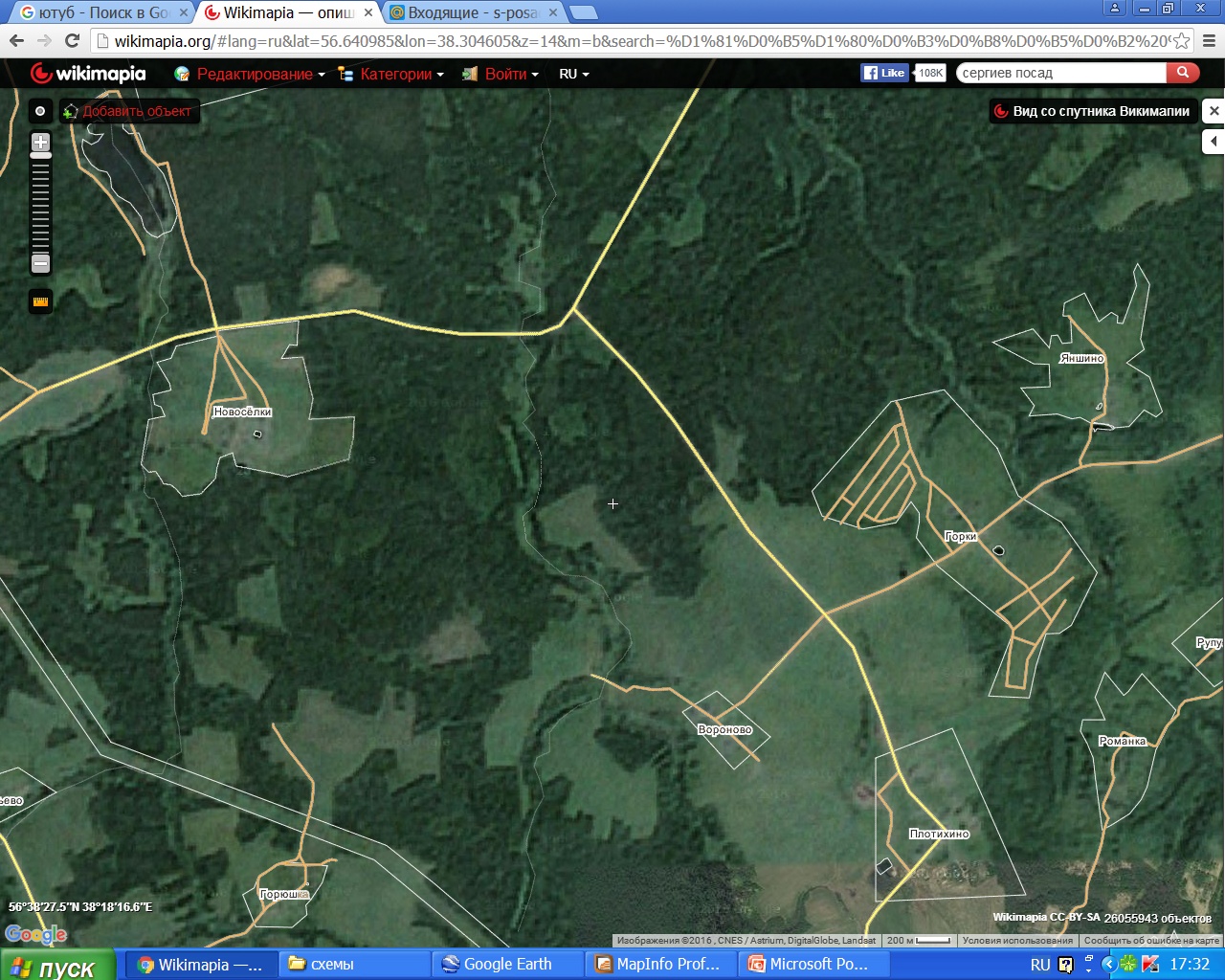 Автобус №24
Сергиев Посад- Плотихино
Место проведения акции квартал  90 площадь 0,3 га
Место проведения акции квартал  90 площадь 0,6 га
Подъезд через д. Вороново